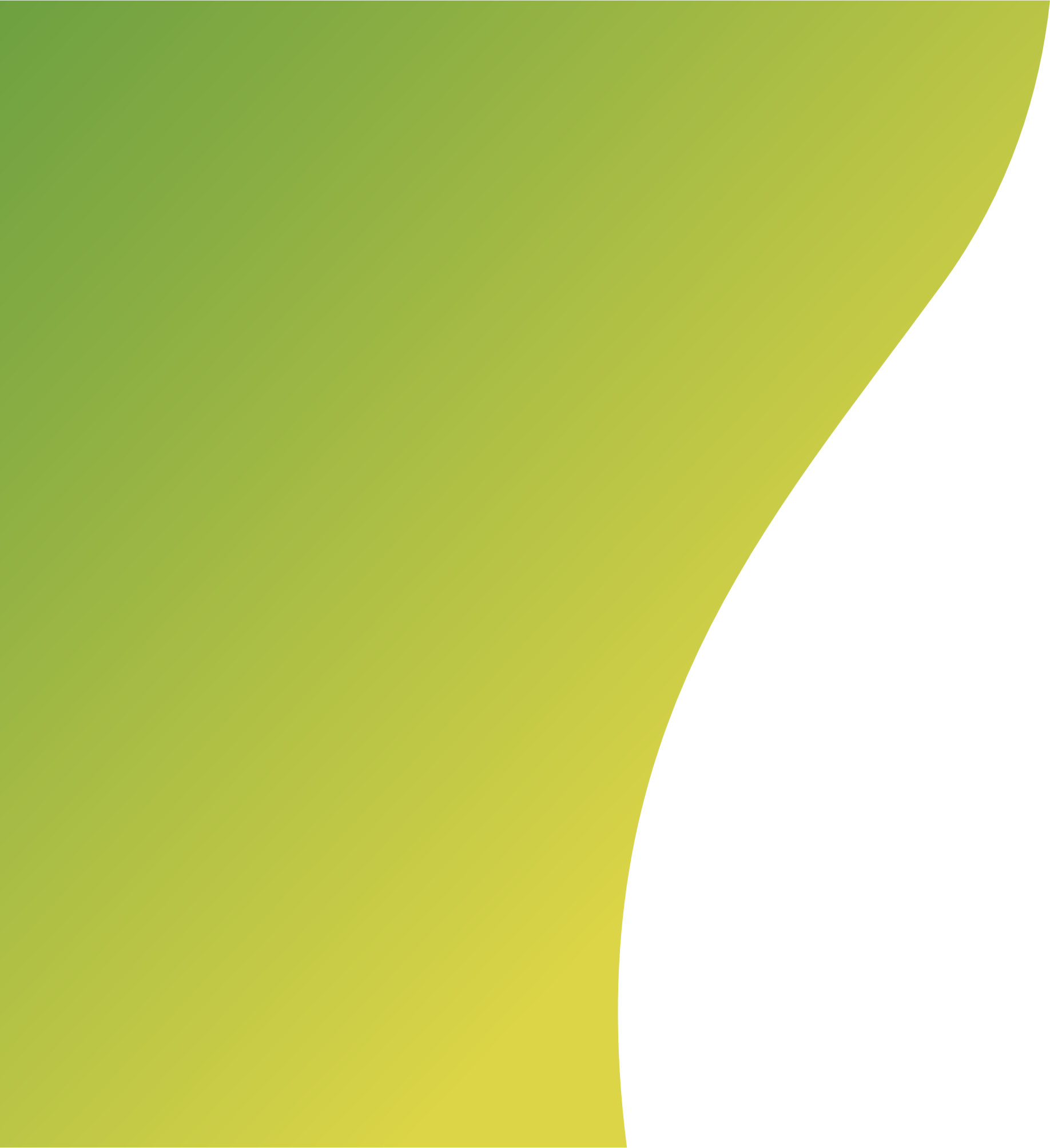 Складносурядне речення
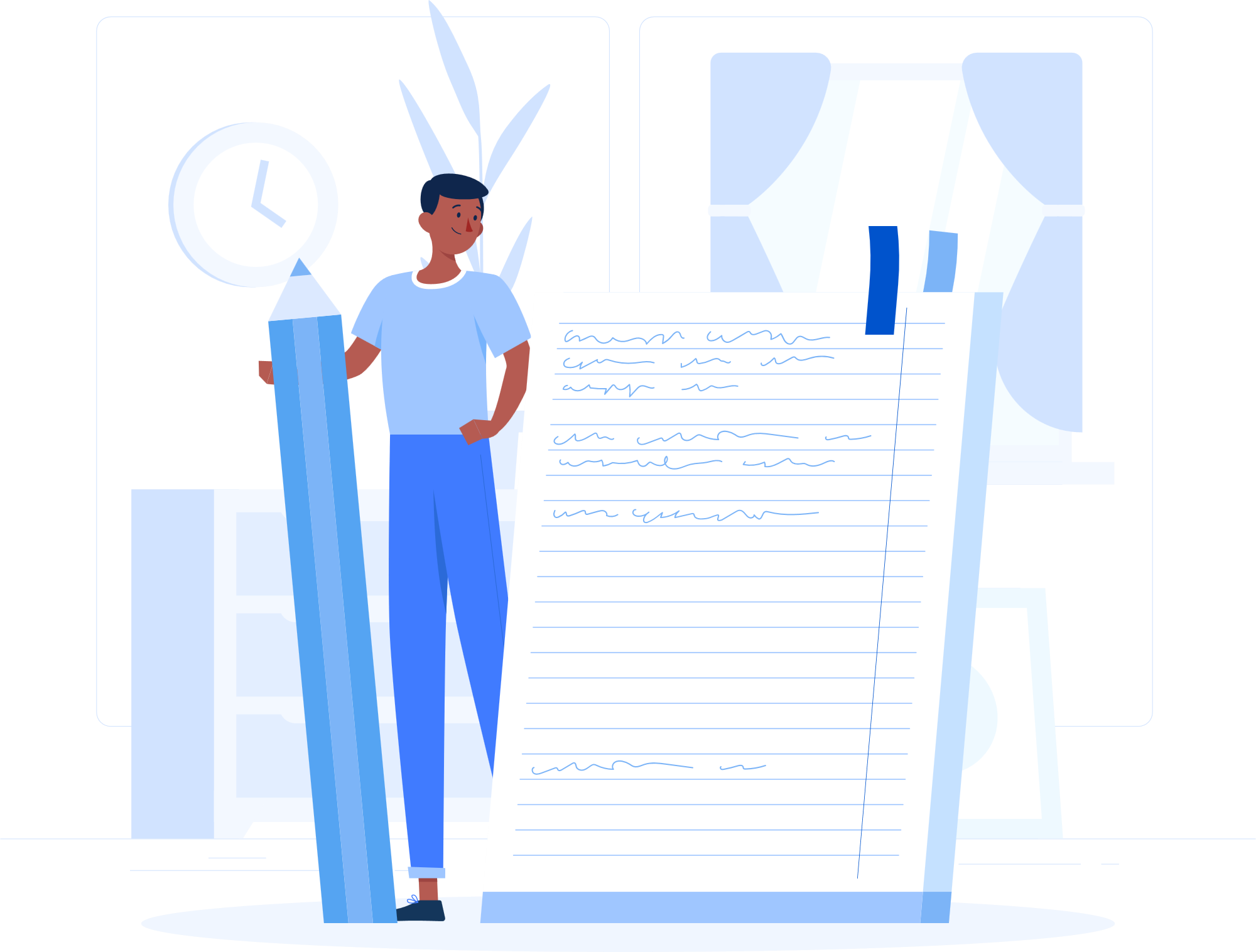 Поділіться любов'ю до України. 
Богдан Ступка в рекламі «Київстар»
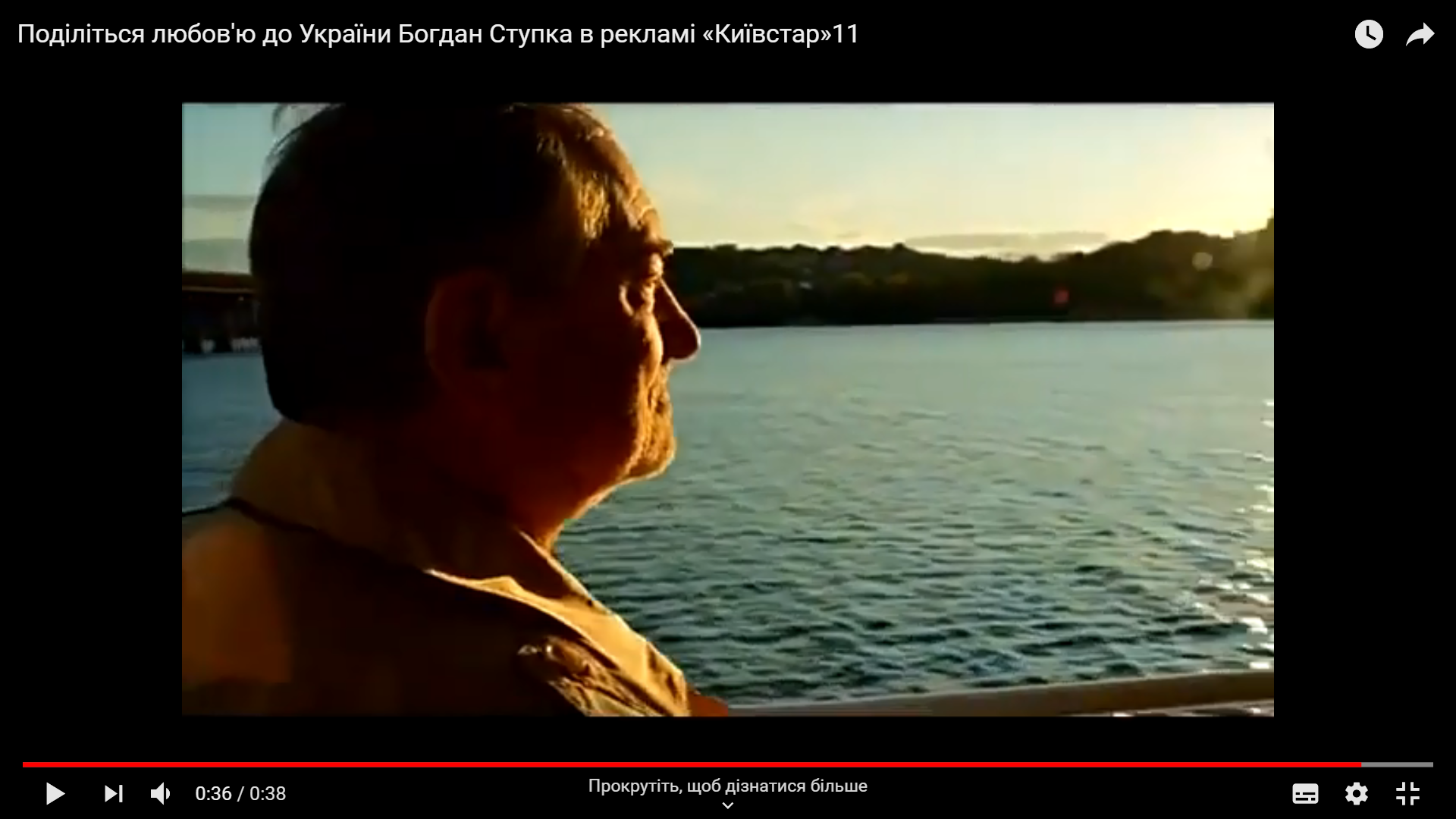 https://www.youtube.com/watch?v=wOADX6knaOA
Прості речення:
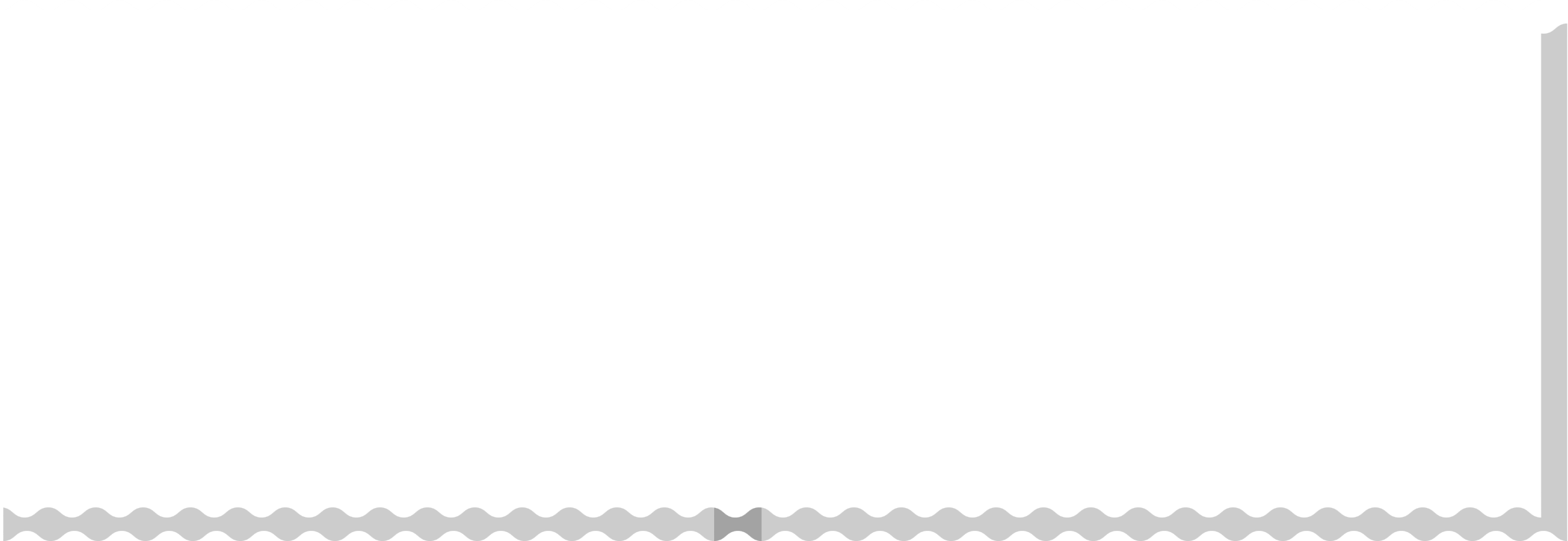 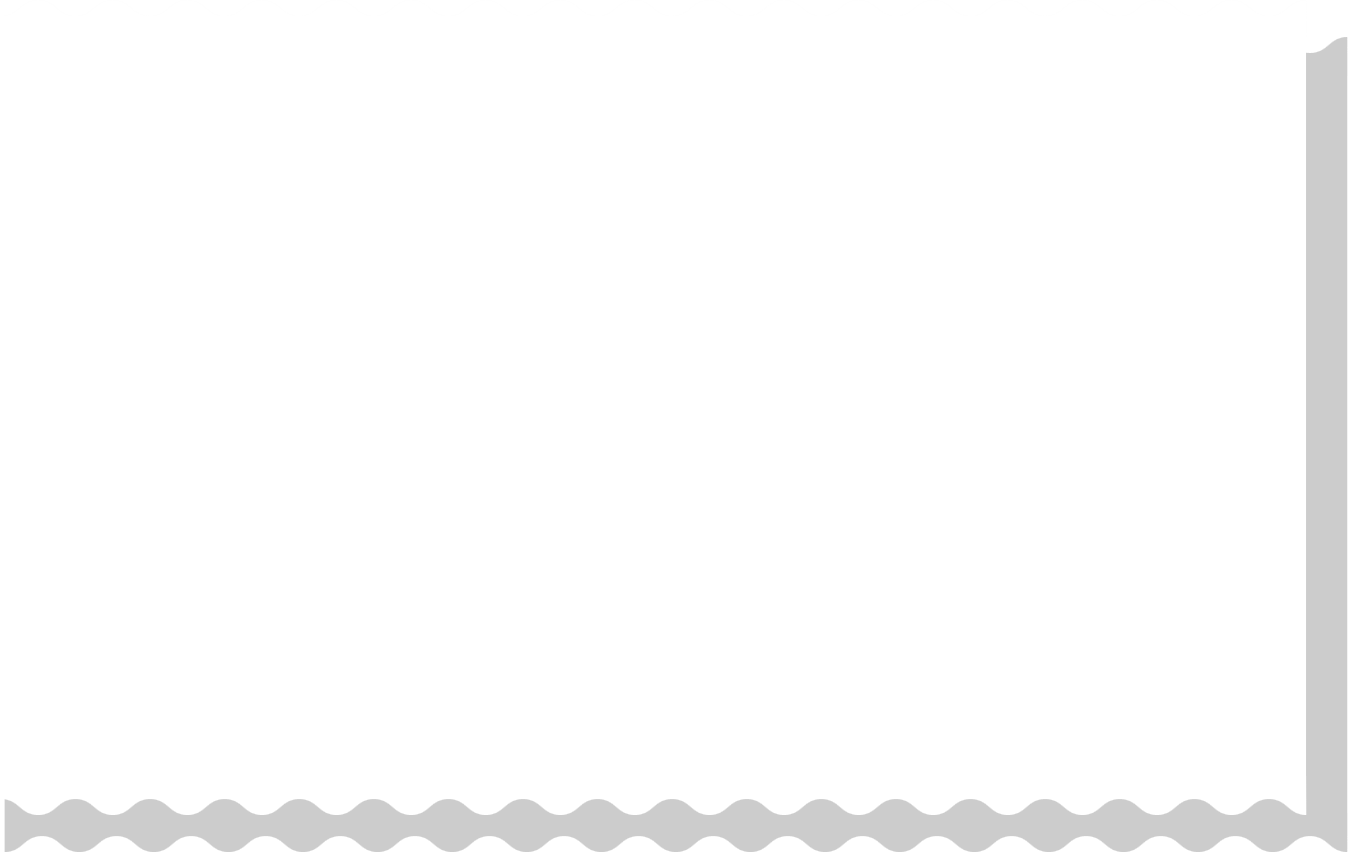 Лише скелі Демерджі відповідали на мій дотик теплом кримського сонця.
Мені пощастило!
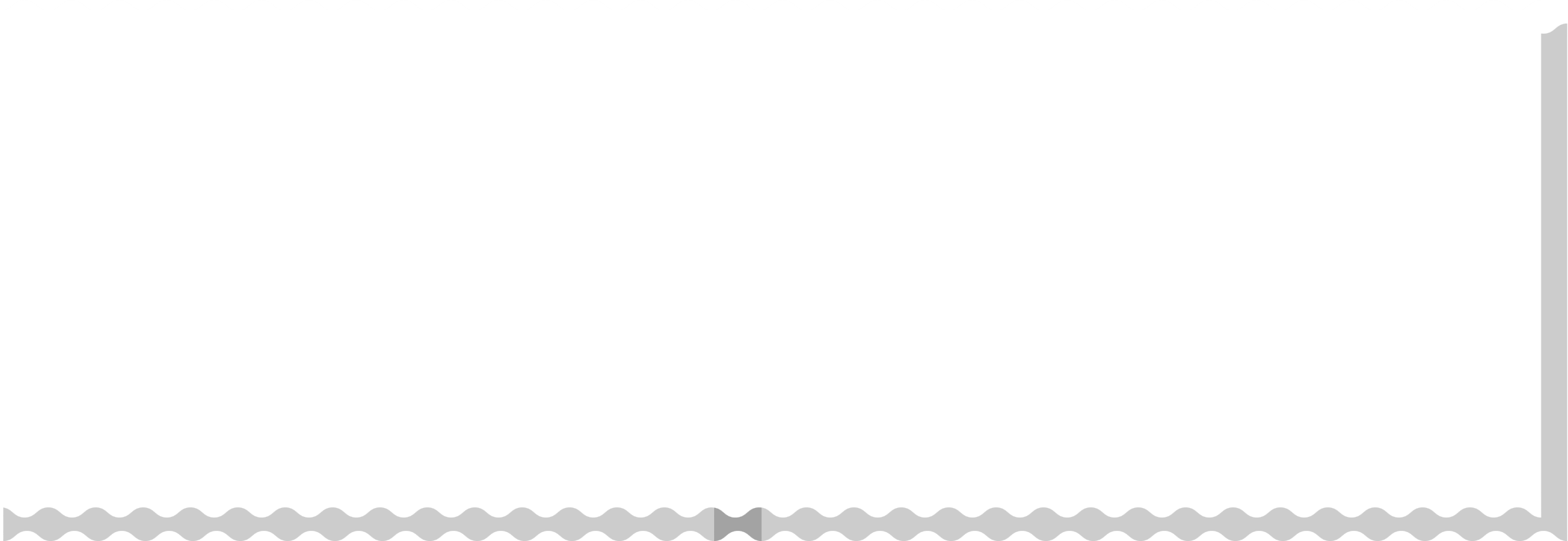 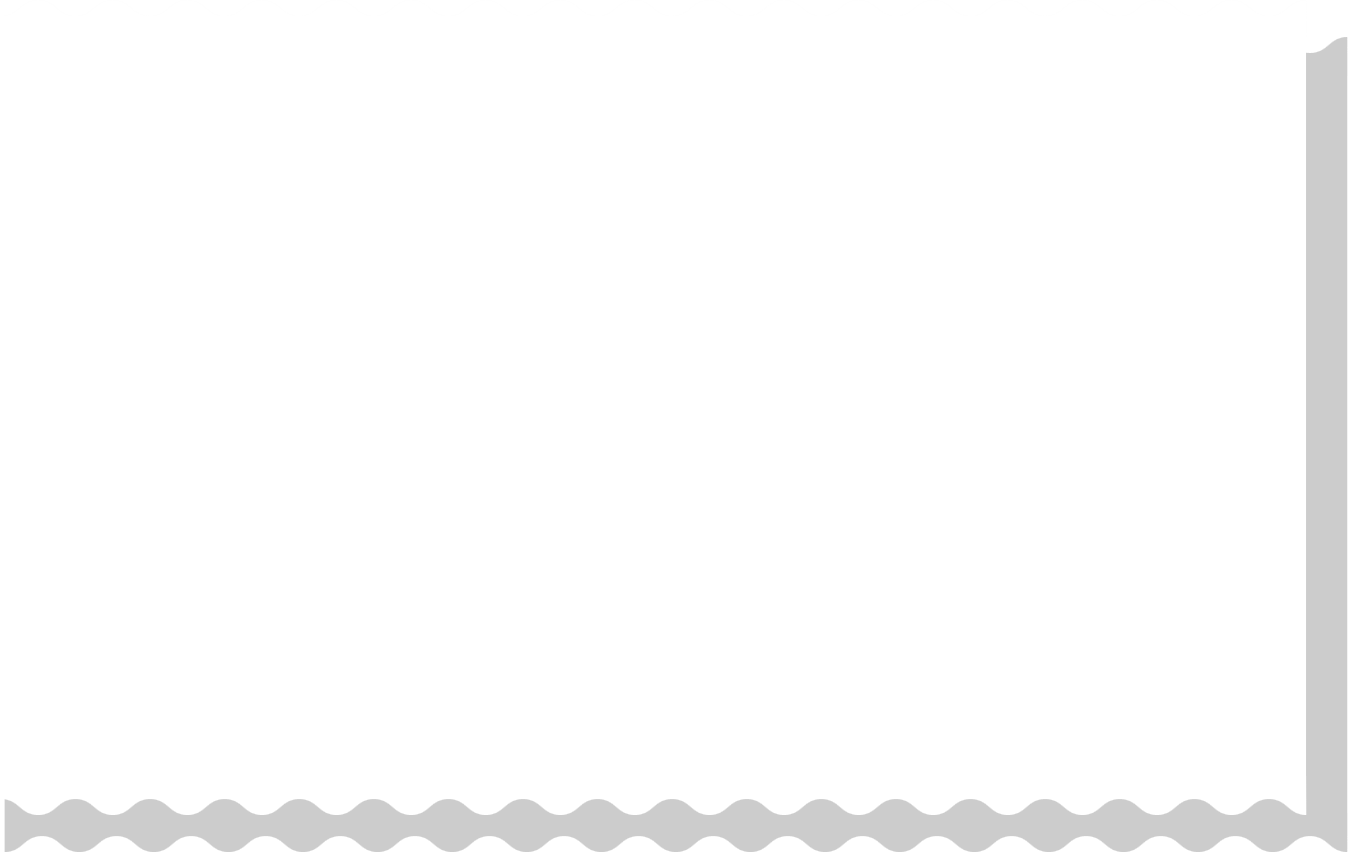 Я торкався каменів Стоунхенджу, та нічого не відчував
Я бачив світ!
Складносурядні речення (із зіставними і протиставними сполучниками):
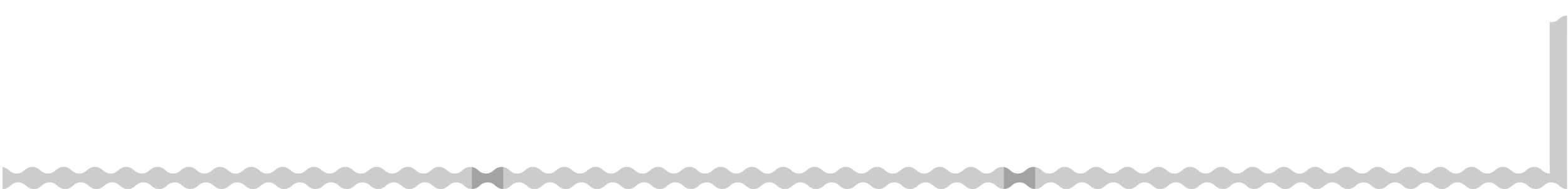 Я бачив величну Амазонку, але подих у мене перехоплює від спокійної величності Дніпра.
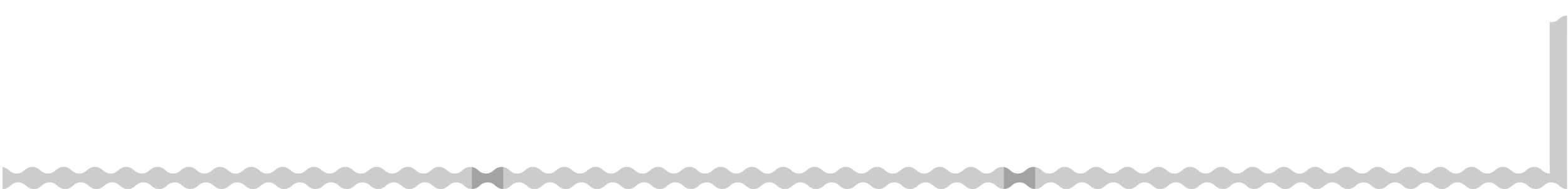 Розкіш Версалю вразила мене, та мені більше до вподоби затишна краса палацу Массандра.
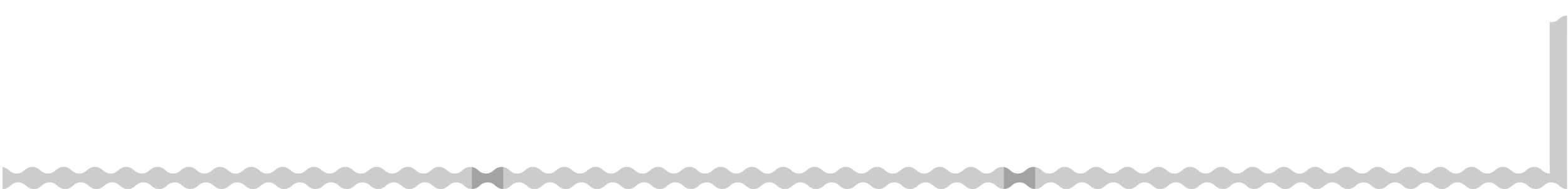 Я бачив ще багато чого, але я люблю Україну.
Граматичні основи для власної соціальної реклами:
застиг і не ворухнеться;
ці стовбури пам’ятають доторки мого прадіда;
його коріння сильне й могутнє;
я хочу дихати його примарами з минулого;
мені страшно
незабаром він залишиться спогадом;
густе і свіже повітря п'янить;
не хочу, щоб лишився спогадом;
ліс.